Parent Involvement & Student Success
Vicorylie Quijano
Dr. Kimberly Bunts-Anderson
EN 101- ON01 English Composition I (Online)
Northern Marianas College – Spring 2017
Due Date: Monday, May 8, 2017
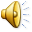 Purpose:
I have chosen this topic because of my interest in learning more about my major in elementary education. 
I am interested in learning about what other programs are available, with the innovative technology that is involved, how schools are becoming more competitive, and how parents contribute to their children’s academic success.
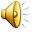 Primary Research Question:
Does parent involvement positively influence students’ success of public school elementary students?
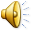 “Behind every child who believes in himself is a parent who believed first.” 
- Matthew L. Jacobson
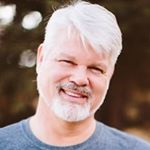 Hypothesis:
Parent involvement will positively affect children’s ability to read, comprehend, and build their vocabulary, in turn, will make students more likely to academically succeed.
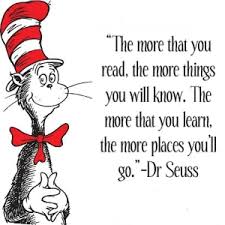 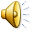 Research Materials:
Three Academic Resources Online
Three Non-Academic Resources Online
Quantitative Research Survey (via Survey Monkey Inc.) distributed to five teachers, ten parents, ten other people, and one librarian.
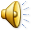 Quantitative research
Survey
Interview
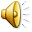 Participants
General Public
Parents
Teachers
School Staff
Survey Questions for Parents
What obstacle do you face that hinders you from engaging with your child’s learning?
Learning at home: Do teachers suggest homework activities for you and your child? Do you listen to your child read or read aloud to your child?
Does your child’s school do a good job in keeping in touch with you about your child’s expected activities, school events, and/or of your child’s progress (via emails, phone calls, or letters)?
Do you feel that there’s enough reading programs, such as Motherread/Fatherread, or do you think that there should be more, and why?
What kind of support programs would you like the school to offer to you and your family?  (Example: Time Management Workshop)
What is your relationship to your child
What is your child’s gender
What is your child’s age
What school does your child attend
How many hours a day do you spend reading with your child?
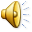 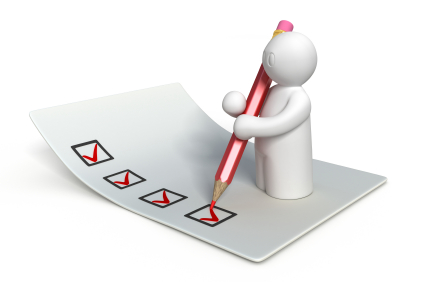 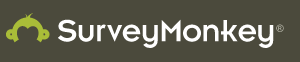 Survey Questions for General Public
What do you think the CNMI Public School System has succeeded in, in regards to education
How many hours a day do you think parents should spend time reading with their children at home?
Do you feel that there’s enough reading programs, such as Motherread/Fatherread, or do you think that there should be more, and why?
What obstacle do you think hinders a parent more from spending time studying or reading with their children at home?
Do you think homework activities provided by teachers are effective for parent and student engagement, and why?
What is your gender?
What is your country of origin?
Are you related to or do you know any parent with a child that is attending elementary school in the CNMI?
If you answered yes to questions 3, what age Is the child?
Do you think that there should be any improvements in the CNMI Public School System that will help with children learning?
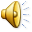 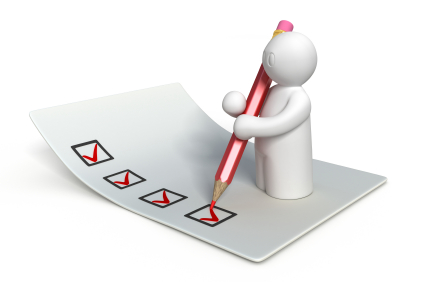 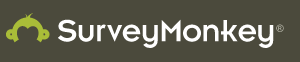 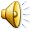 Eight of ten parents are regular attendees of Motherread/Fatherread Program
5/5 Teacher Responses on Involved Parents
Generally attend:
Progress Report card days
Report card days
Parent Teacher Staff Association (PTSA) Meetings
Family Fun Night
Open House
Participate in Motherread/Fatherread Program
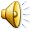 5/5 Teacher Responses on Children with Involved Parents
Academically successful
Have perfect attendance
Participate in class
Think critically and ask a lot of questions during lecture
Grades: Generally have letter grade of A+ and B+
Follow instructions well
Enjoy reading and listen attentively during reading time at school
Promoted to the next grade up easily
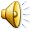 Reading Hours Responses
Ten of ten parents answered that they read or listen to their child read aloud at least 45 mins to an hour a day.
Ten of ten non-parents believe that parents should read at least 45 mins to an hour a day.
Five of five teachers believe that students should read at least an hour to two hours a day.
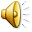 Interview: School Librarian Response on Children Behavior with Involved Parents
I interviewed one librarian from Koblerville Elementary School, who is also involved with the Motherread/Fatherread Program
Children whose parents attend the Motherread/Fatherread Program:
Feel more positive about school
Perfect attendance during library time
More behaved and easily follow instructions
Often borrow the maximum amount of books for grade level (2 – 3 books)
Enjoy reading
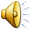 Conclusion
Hypothesis is right.
Gathered data proves that parent involvement does affect students’ success. Students with involved parents have:
Better grades
Attend school regularly
Have better social skills
Get their homework done
Feel more positive about school
More likely to get promoted into a higher grade level.
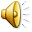 References
Linda Star (2015) Activities to Promote Parent Involvement
	http://www.educationworld.com/a_curr/curr200.shtml
	Education World: Date Accessed February 6, 2017

Johnson, E. J. (2014). From the classroom to the living room: 
	Eroding academic inequities through home visits. Journal of School Leadership, 24(2), 357-385.

Chuck Dervarics, & Eileen O'Brien (2011). Back to School:
	How parent Involvement Affects Student Achievement (At A Glance).
	http://www.centerforpubliceducation.org/Main-Menu/Public-education/Parent-Involvement.Date Accessed February 6, 2017

Fan, X., & Chen, M. (2001). Parental involvement and students' academic achievement:
	A meta-analysis. Educational psychology review, 13(1), 1-22.

Steinberg, L., Lamborn, S. D., Dornbusch, S. M., & Darling, N. (1992). 
	Impact of parenting practices on adolescent achievement: Authoritative parenting,   school involvement, and encouragement to 	succeed. Child development, 63(5), 1266-1281.

Chavkin, N. F., & Williams, D. L. (1988). 
	Critical issues in teacher training for parent involvement. Educational Horizons, 66(2), 87-89.
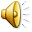 Thank you for your time!
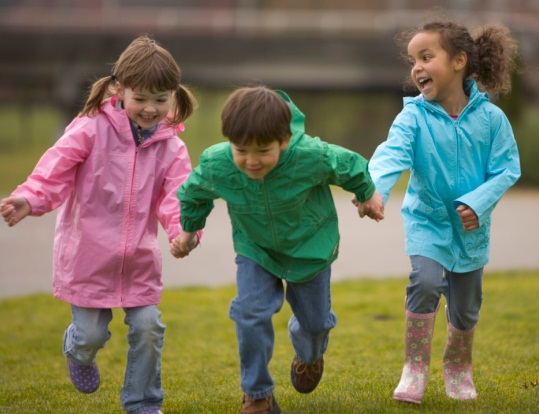 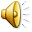